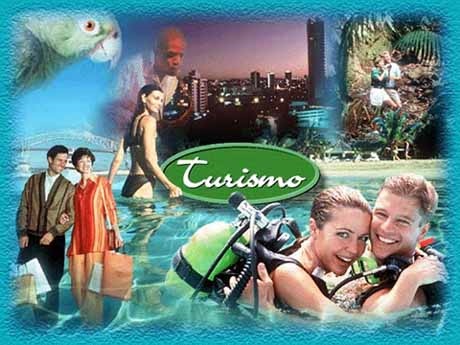 UNIVERSIDAD SANTA MARIA LA ANTIGUAADMINISTRACIÓN DE EMPRESA TURÍSTICAGEOGRAFÍA TURÍSTICA   TEMALA PROVINCIA DE PANAMÁ  HECHO PORAYLIN ARROSTI  CÉDULA3-729-446  PROFESORPEDRO HERRERA  FECHA DE ENTREGA23 DE JUNIO DE 2011
PROVINCIA DE PANAMÁDATOS GENERALES
Toponimia
La etimología de la palabra Panamá es de origen indígena.
Existen varios significados y referencias asignadas al nombre Panamá, sin embargo es comúnmente aceptado el significado abundancia de peces y mariposas.

Fundación
La ciudad de Panamá fue fundada el 15 de agosto de 1519 por Pedro Arias Dávila, siendo la primera ciudad española en las costas del Mar del Sur y la más antigua de tierra firme.
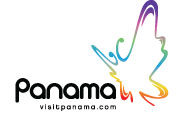 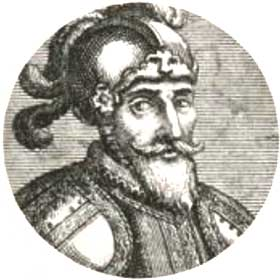 PROVINCIA DE PANAMÁDATOS GENERALES
Organización Política
La división política de la República de Panamá comprende 9 provincias, 75 distritos o municipios y 3 comarcas indígenas de nivel provincial.

Datos geográficos
La República de Panamá tiene una superficie total de 75.990 km², 2.210 km² de superficie de aguas territoriales, totalizando 78.200 km². 
El país se localiza en América Central entre los paralelos 7° 11' y 9° 37' de latitud norte.
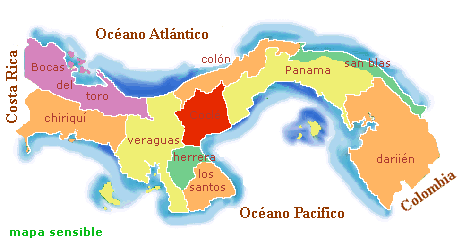 limita al Norte con el Mar Caribe, al Sur con el Océano Pacífico, al Este con la República de Colombia y al Oeste con la República de Costa Rica.
PROVINCIA DE PANAMÁDATOS GENERALES
Las máximas alturas son el Volcán Barú con 3.475 m, el cerro Fábrega con 3.375 m, el Itamut con 3.280 m y el Echandi con 3.163 m. 

Sus islas principales son Coiba con 493 km², Del Rey con 234 km² y Cebaco con 80 km².
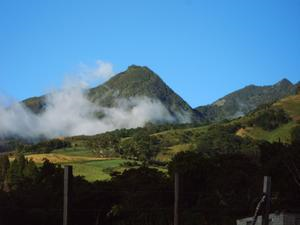 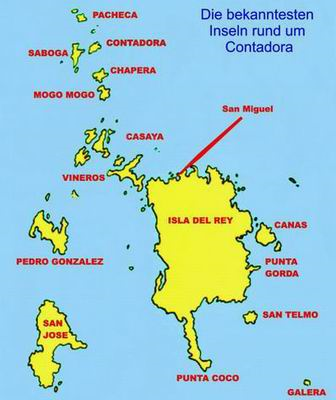 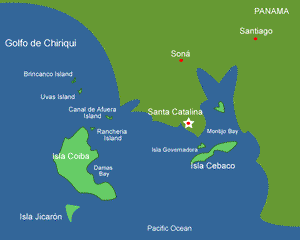 ÁREAS TURÍSTICAS
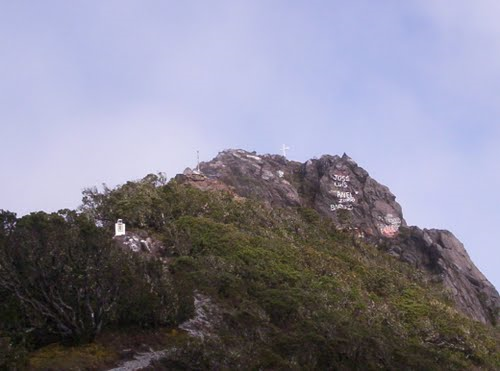 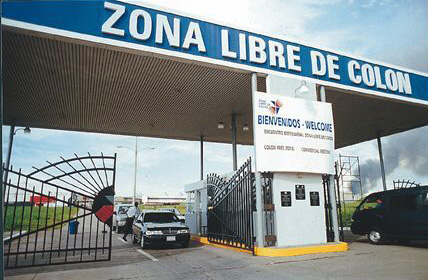 Parque Nacional Volcán Barú
Zona Libre de Colon
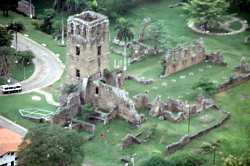 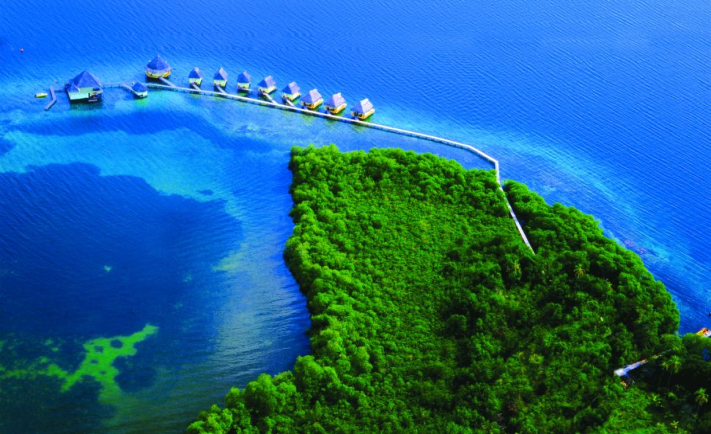 Las Ruinas de Panamá la Vieja
Isla Colon
ÁREAS TURÍSTICAS
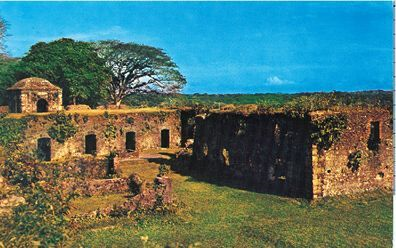 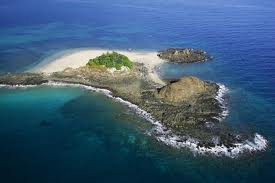 Fuerte San Lorenzo
Isla Coiba
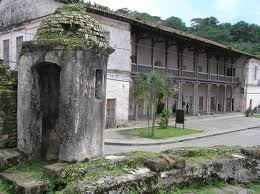 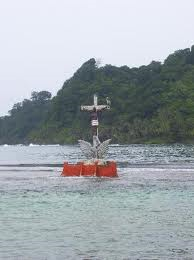 Portobelo
Isla Grande
CONCLUSIÓN
Tendencias mundiales, afirman que en Panamá los turistas y científicos son atraídos a nuevos destinos en busca de conocimientos y convivencia con la naturaleza. 

Las ventajas de Panamá como destino turístico son: 
el desarrollo y facilidades de la moderna ciudad, 
infraestructura en carreteras y obras, y tecnología en telecomunicaciones, 
abundancia de biodiversidad de Centro y Sur América, 
riqueza multicultural, 
economía dolarizada 
modernos puertos de cruceros,
 y seguridad social y política. 

Panamá podría convertirse en el mayor receptor de turistas del Istmo Centroamericano, si se desarrollaran sus potenciales turísticos y se promocionan adecuadamente.